Top Trumps
Can you make some Top Trump Cards based on Children’s Books or Children’s Book Characters?
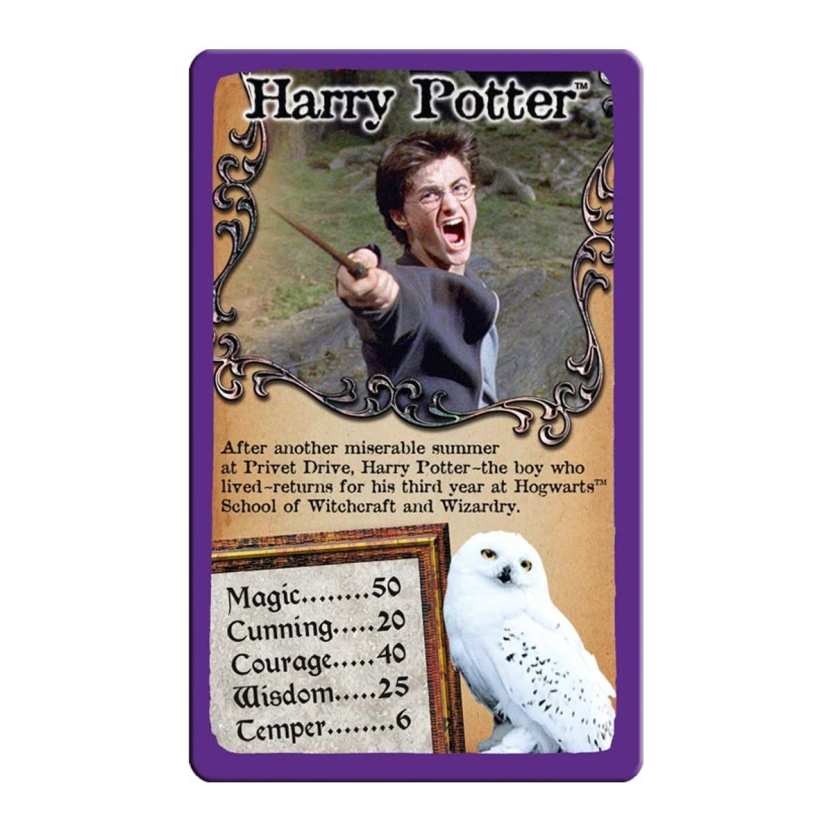 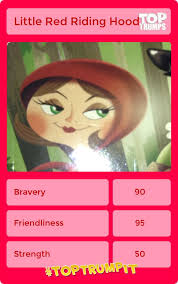 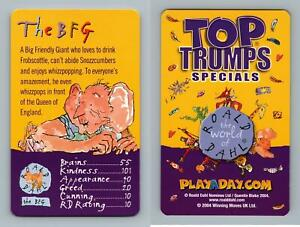 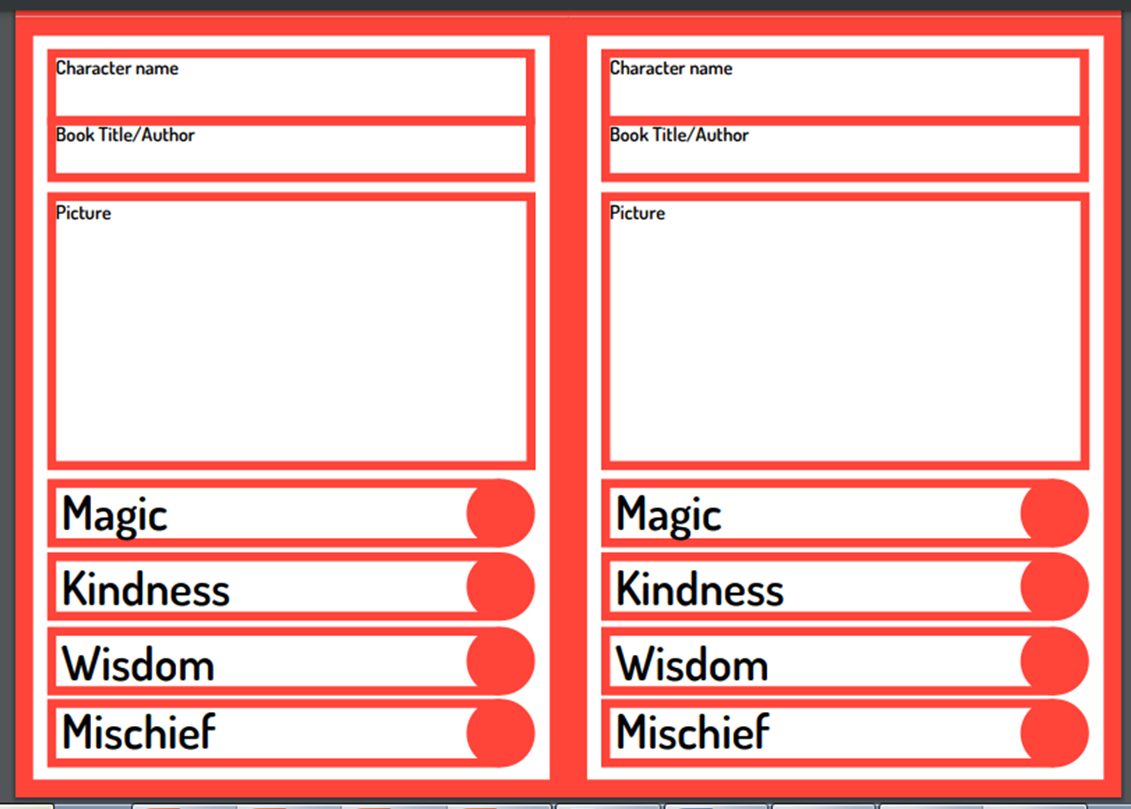